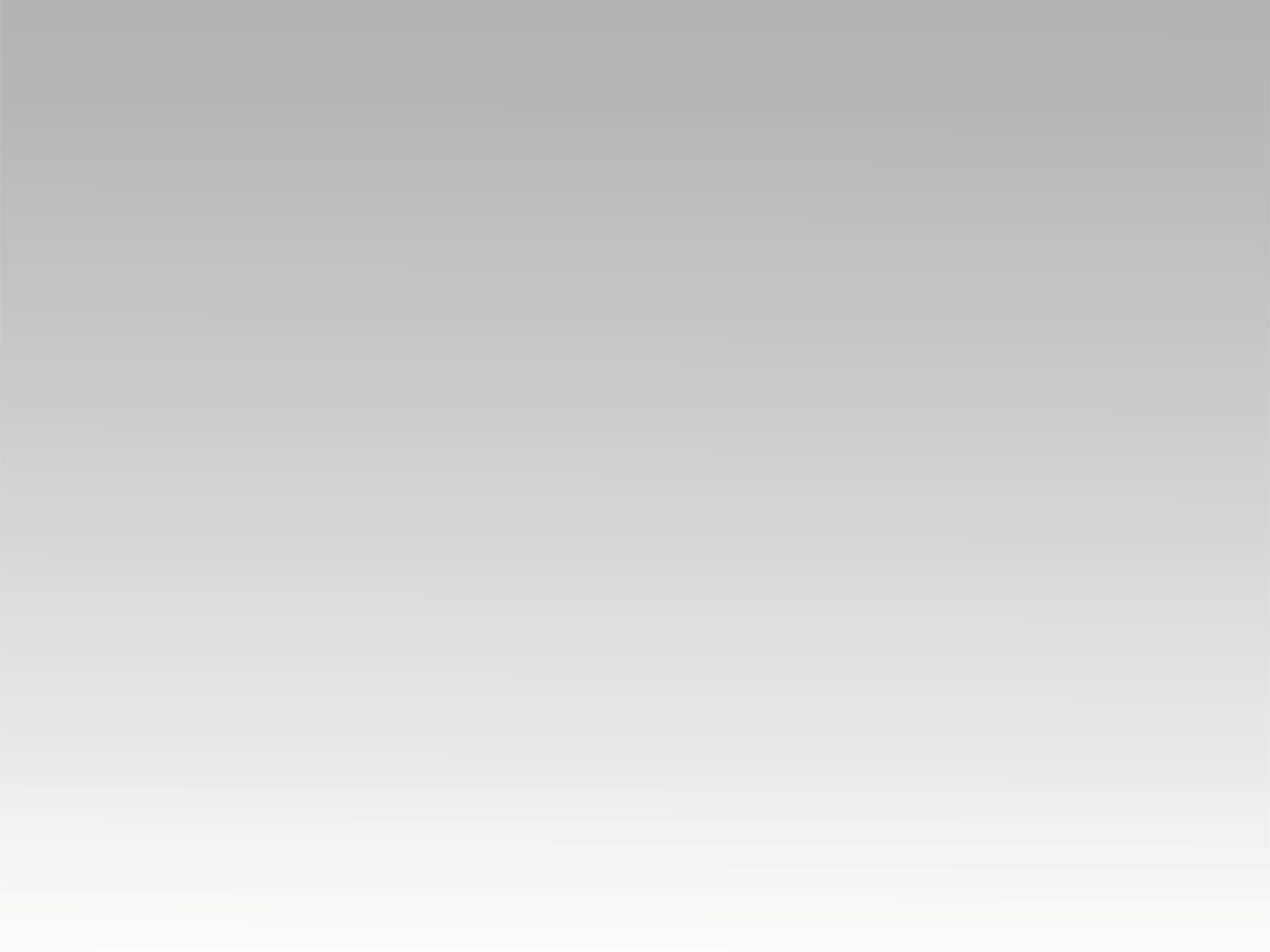 تـرنيــمة
أبداً لا رجوع
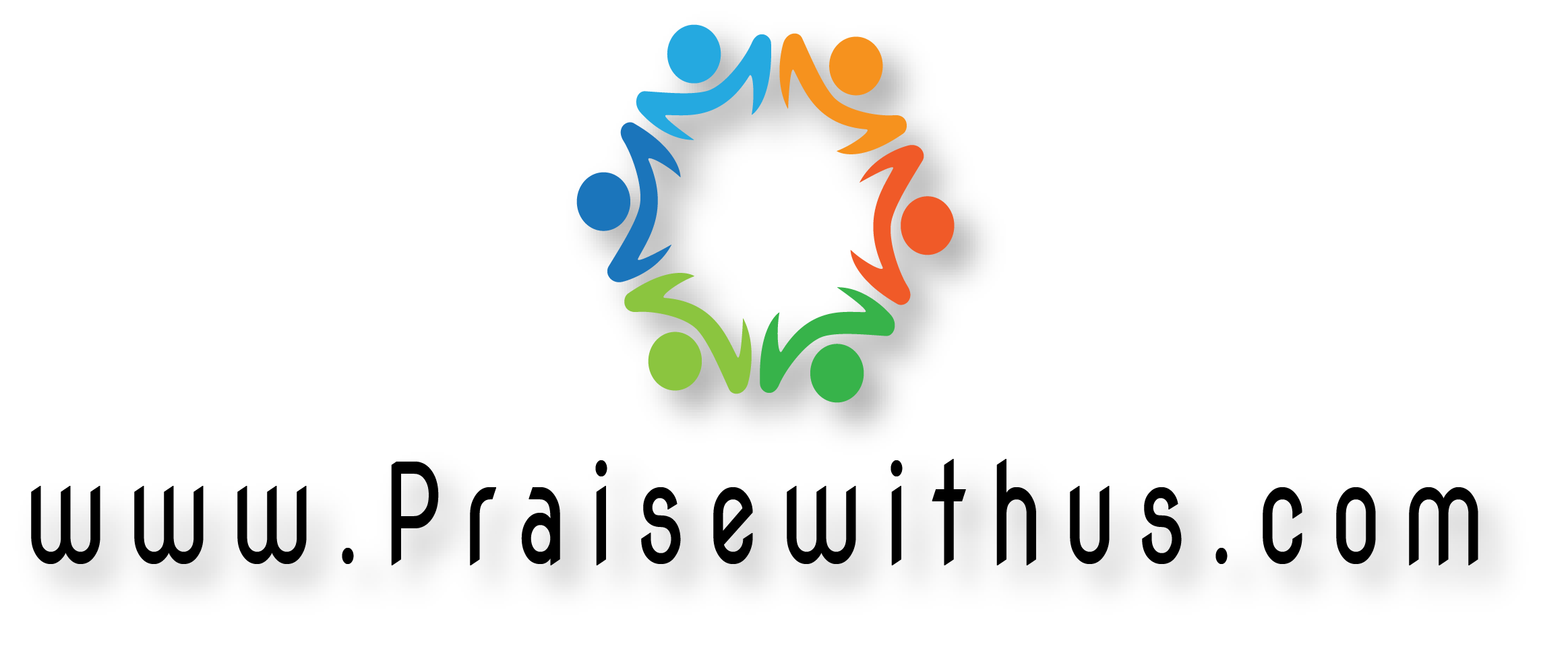 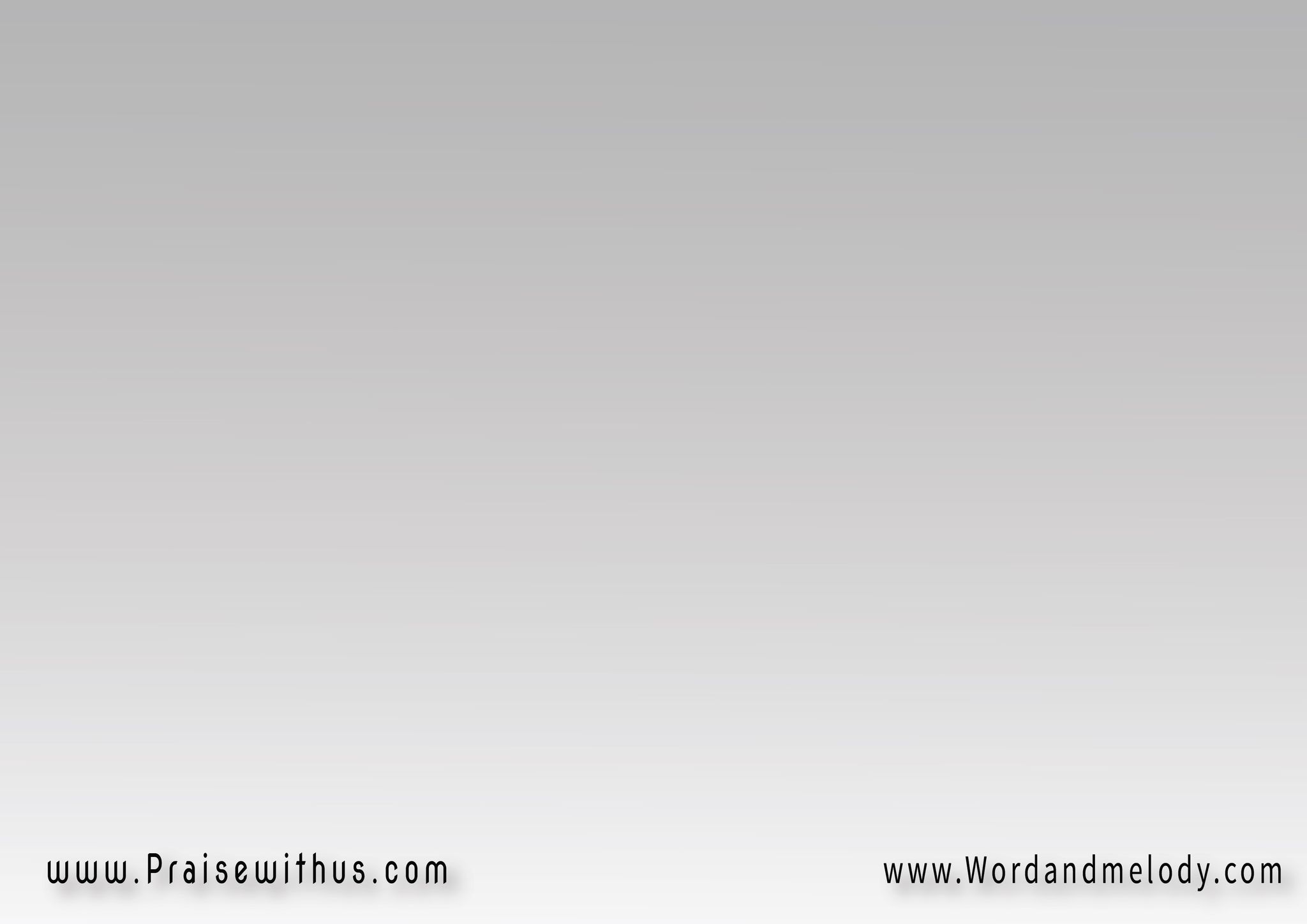 القرار: 
أبداً لا رجوع قد تغيّرت 
حياتي في يسوع
منذ أن قبلته في قلبي عاهدته
 نمشي معاً بلا رجوع
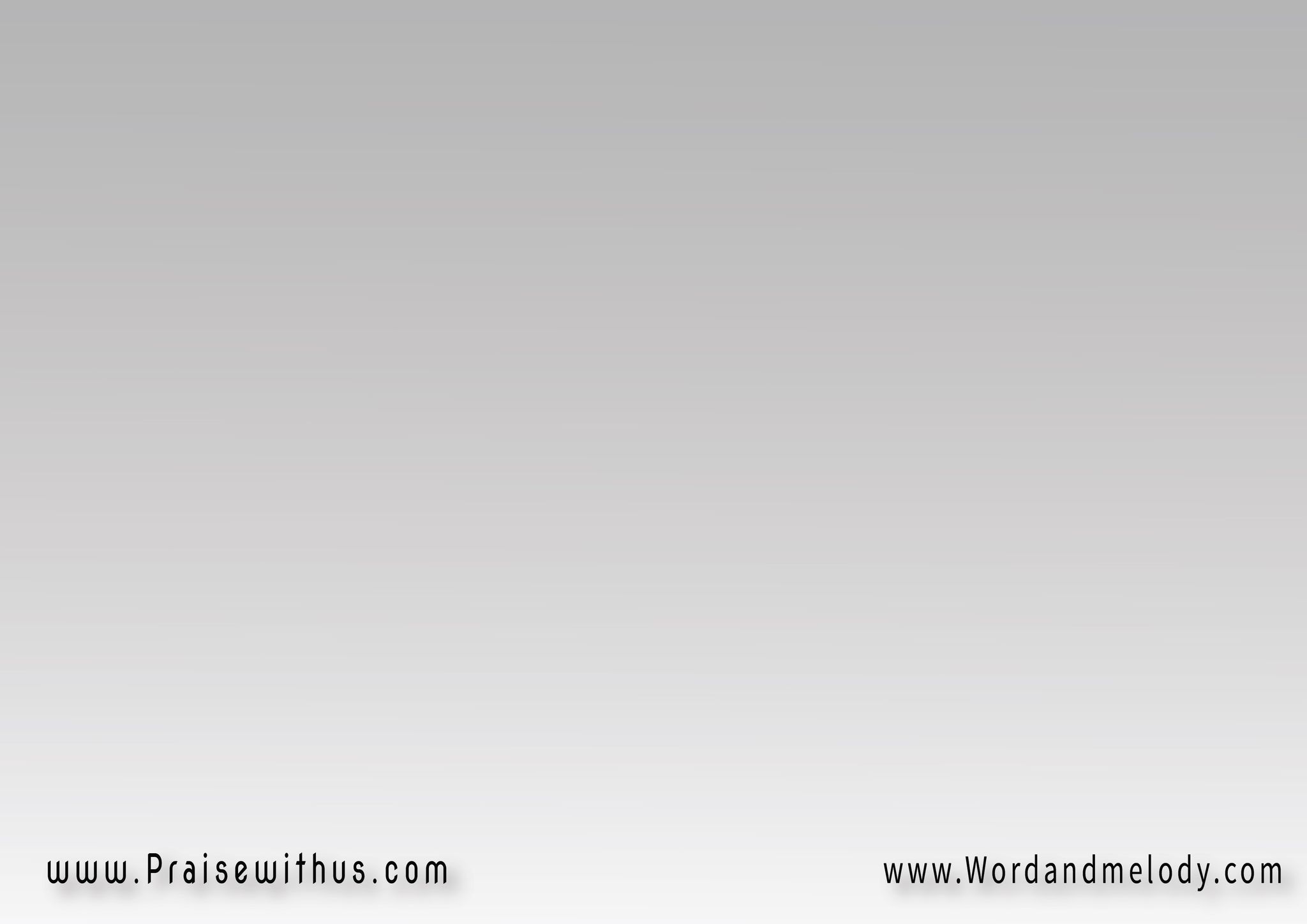 1-
إني أذكر كم تأتّى كم ناداني في الظلام
إذ اخترتُ السير وحدي فضللتُ بالتمام
حتى ذا اليوم الذي فيه أخيراً جئته وسلمته كل الحياة.. هللويا
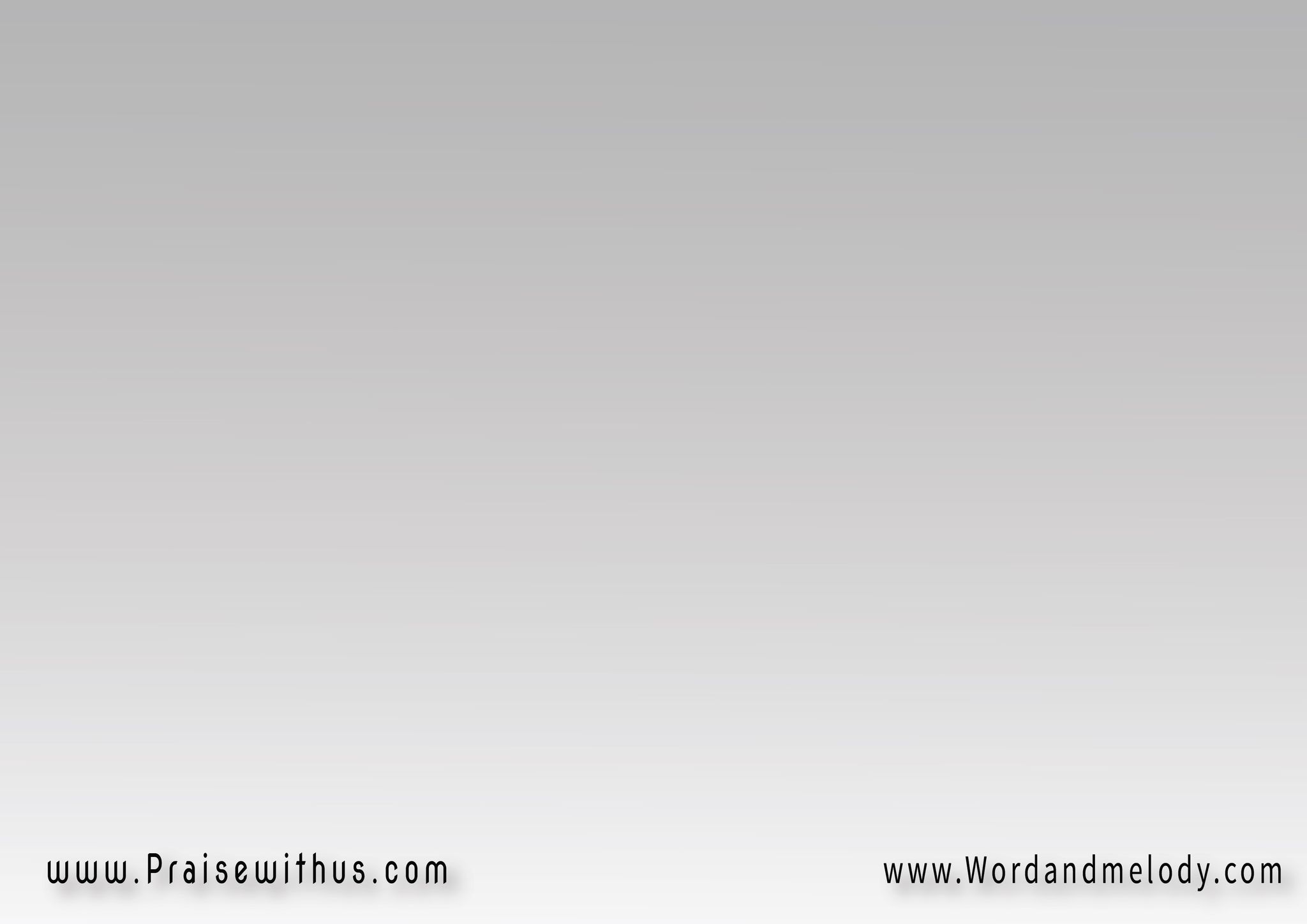 القرار: 
أبداً لا رجوع قد تغيّرت 
حياتي في يسوع
منذ أن قبلته في قلبي عاهدته
 نمشي معاً بلا رجوع
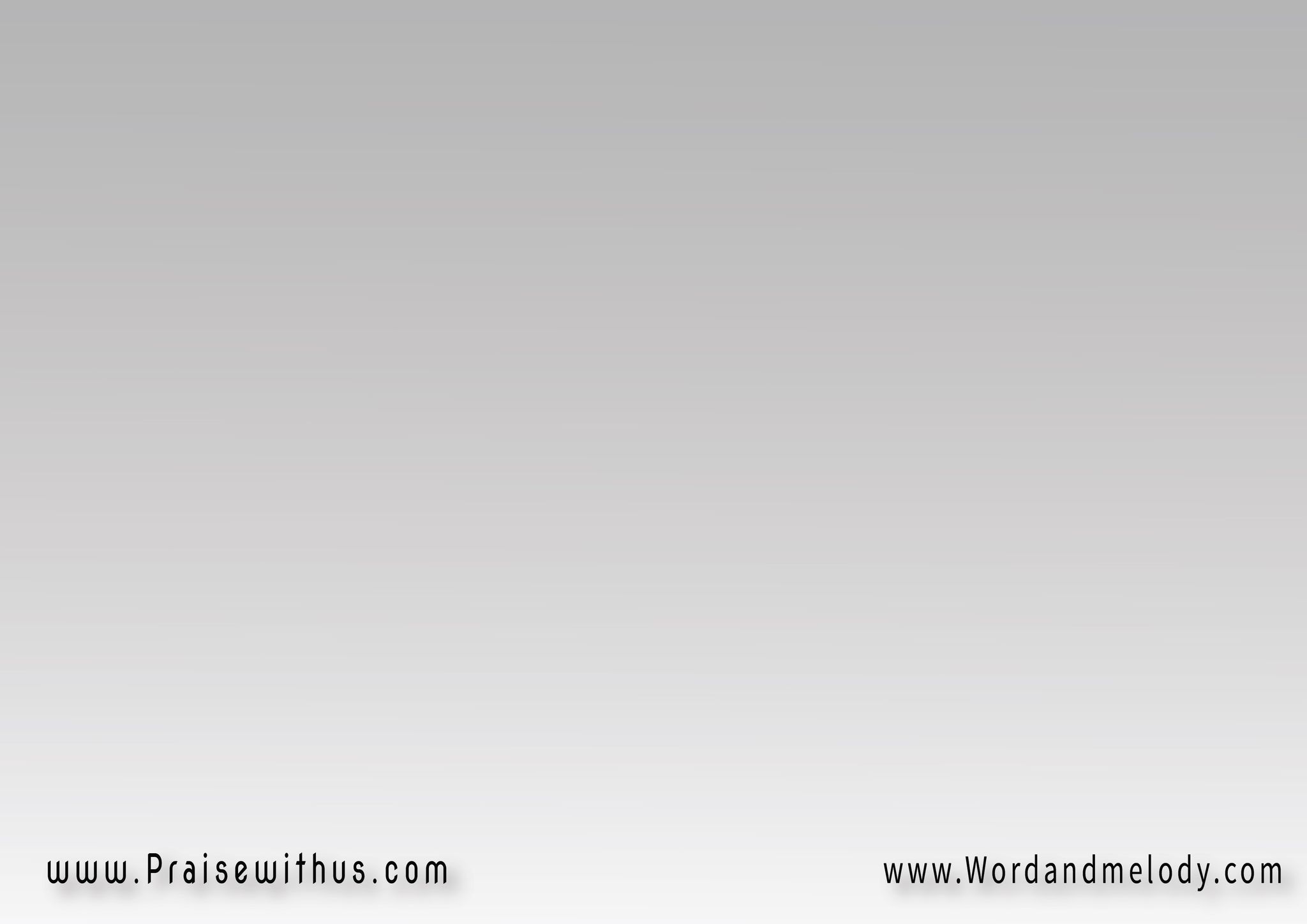 2-
قد تواجهني المصاعب في مسيري مع الإله 
ما أكرب الطريق المؤدي للحياة
فيمد يده لي ويقول كلمات 
تضيء أمامي ذا الطريق فأراه
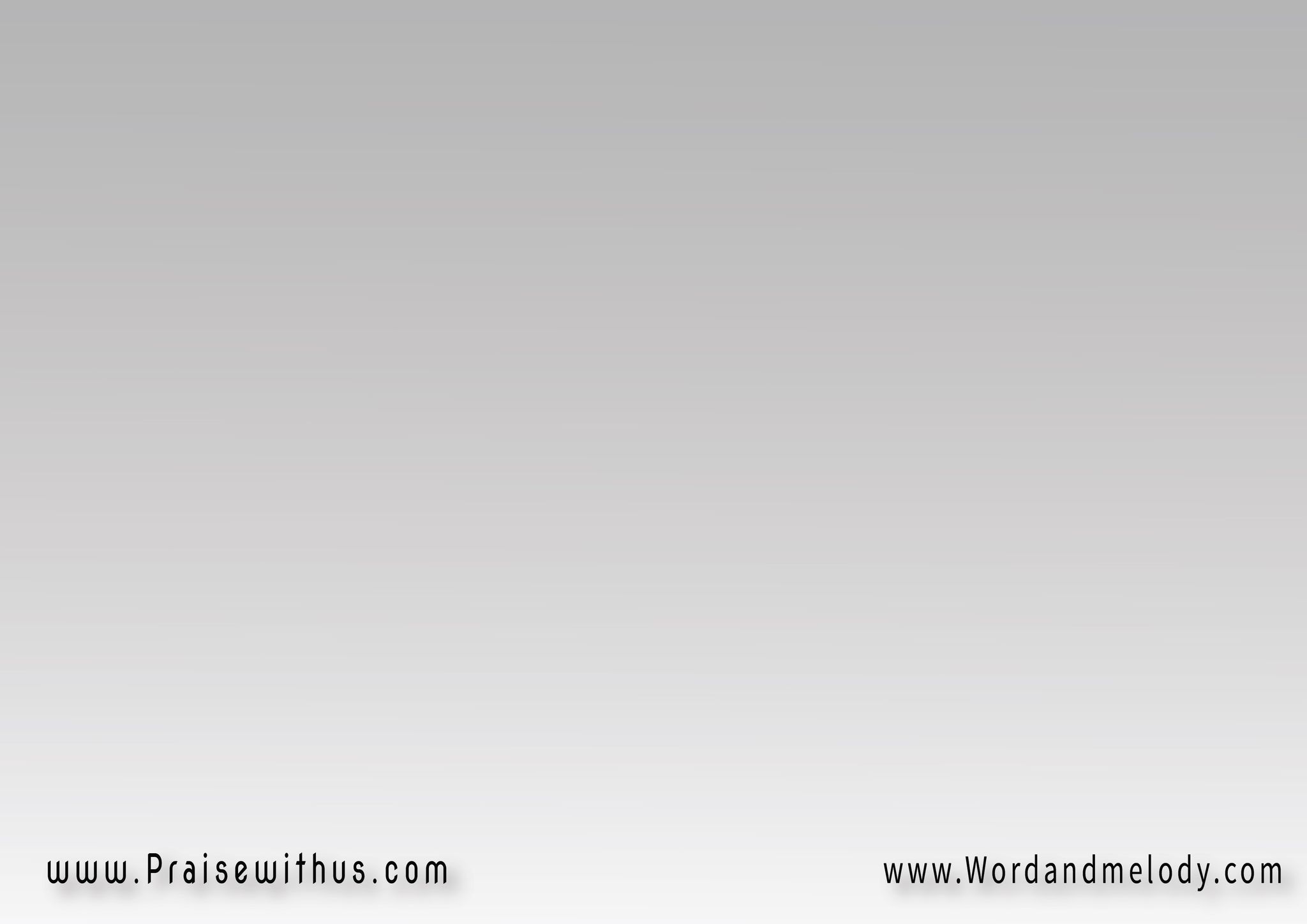 القرار: 
أبداً لا رجوع قد تغيّرت 
حياتي في يسوع
منذ أن قبلته في قلبي عاهدته
 نمشي معاً بلا رجوع
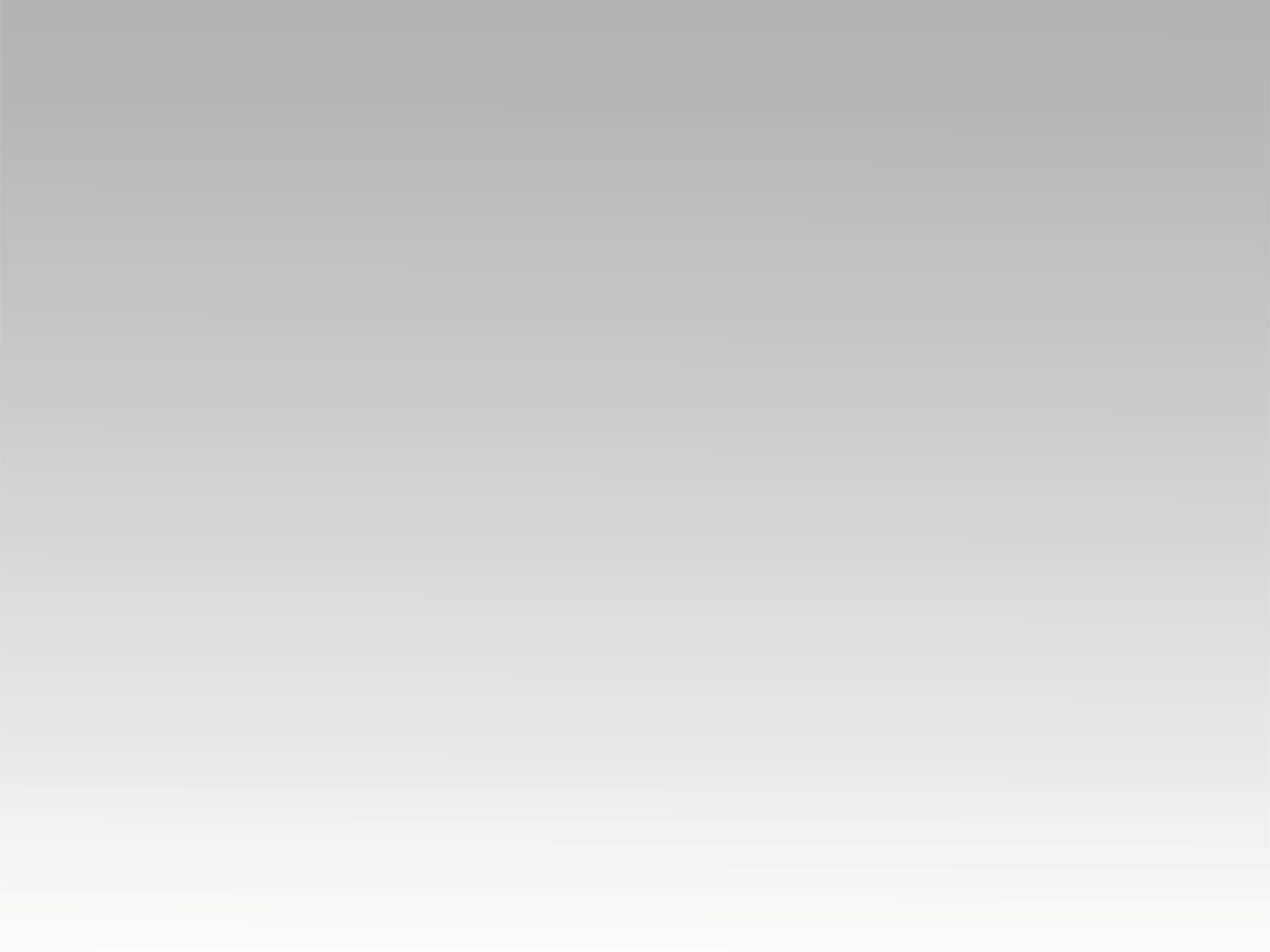 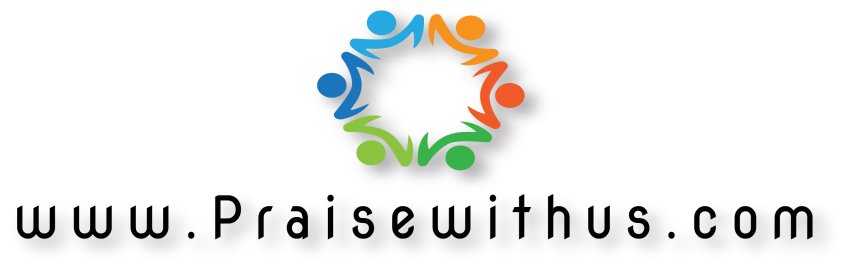